air • planet • people
NCAR
UCAR
SOARS Center for Undergraduate Research
The gap between graduates’ skills 
and employers’ expectations
Val Sloan, Ph.D.
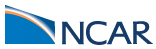 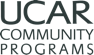 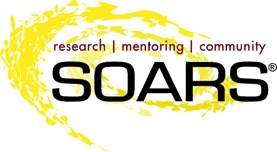 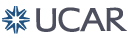 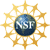 The job forecast in the atmospheric geosciences is small, but indicates positive growth
air • planet • people
NCAR
UCAR
UCAR Center for Science Education
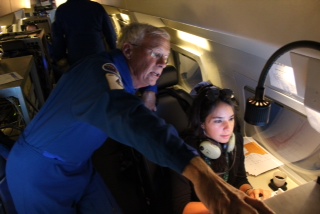 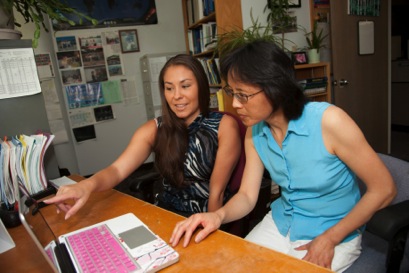 U.S. Bureau of Labor Statistics:  http://data.bls.gov/projections/occupationProj
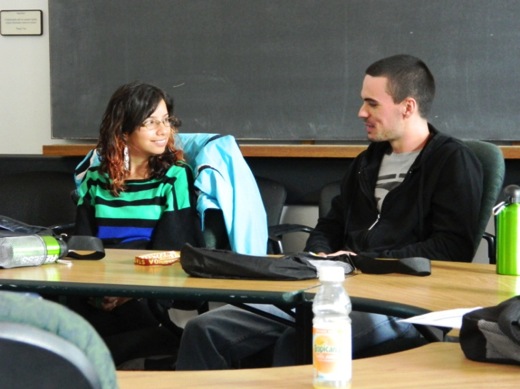 [Speaker Notes: The job forecast in the atmospheric geosciences is small, but indicates positive growth]
What does the gap in skills look like?
air • planet • people
NCAR
UCAR
UCAR Center for Science Education
Technical Skills
Computer programming
Math

Communication Skills
Writing – papers, proposals 
Oral – presentations
Email – professional & clear
Meetings – purposeful, respectful, being prepared
 
Leadership skills
Taking initiative
Supporting team
Mentoring others
Project management
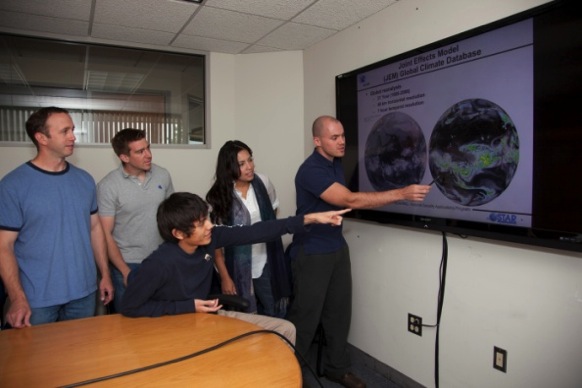 [Speaker Notes: What does the gap in skills look like?

Technical Skills
Computer programming
Math

Communication Skills
Writing – papers, proposals 
Oral – presentations
Email – professional & clear
Meetings – purposeful, respectful, being prepared
 
Leadership skills
Taking initiative
Supporting team
Mentoring others
Project management]
air • planet • people
What do employers and potential graduate advisors look for?
NCAR
UCAR
UCAR Center for Science Education
To find out, we plan to:
Survey graduate schools & employers on skills sought             - and perceived as lacking - in graduates and postgrads
Identify creative solutions
Provide UCAR members with survey results & suggestions
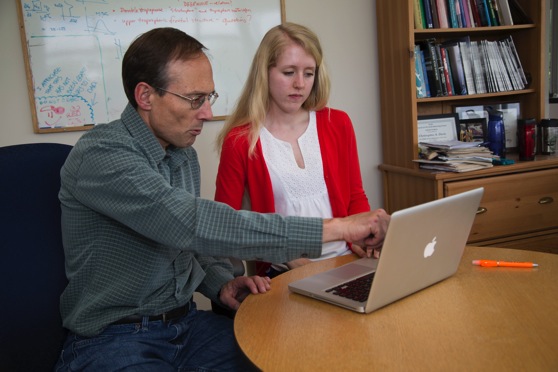 [Speaker Notes: What do employers and potential graduate advisors look for?

To find out, we plan to:
Survey graduate schools & employers on skills sought - and perceived as lacking - in graduates and postgrads
Identify creative solutions
Provide UCAR members with survey results & recommendations.]
What are some innovative ways to close the skills gap and improve access?
air • planet • people
NCAR
UCAR
UCAR Center for Science Education
Update departmental degree requirements
Incorporate real research into courses
Permit students to develop skills online for credit
Transcend bricks and mortar  students without borders
Encourage internships & work opportunities
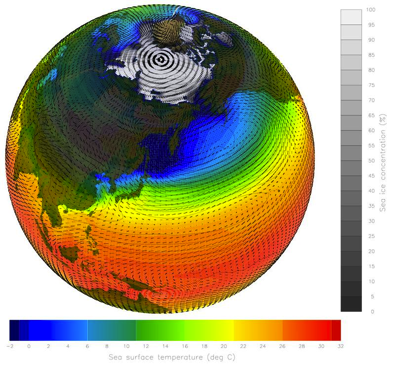 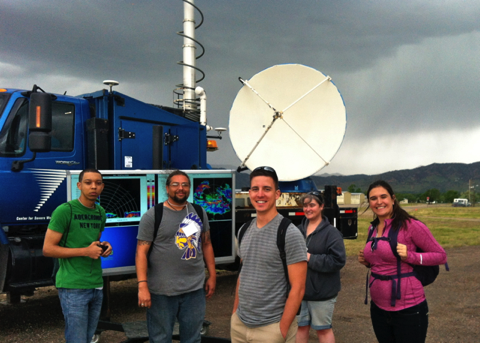 [Speaker Notes: What are some innovative ways to close the skills gap and improve access?

Update departmental degree requirements
Incorporate real research into courses
Permit students to develop skills online for credit
Transcend bricks and mortar  students without borders
Encourage internships & work opportunities]